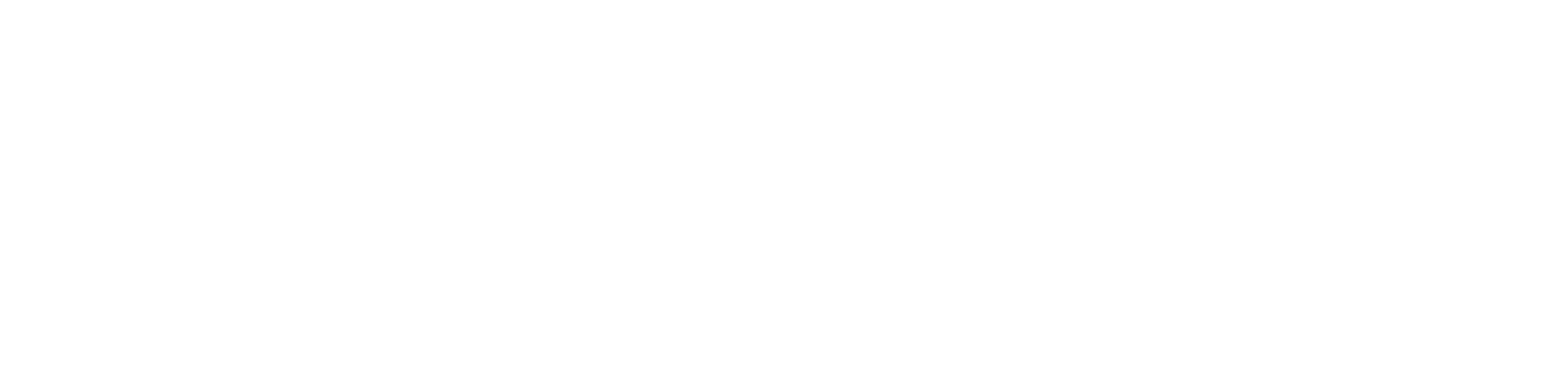 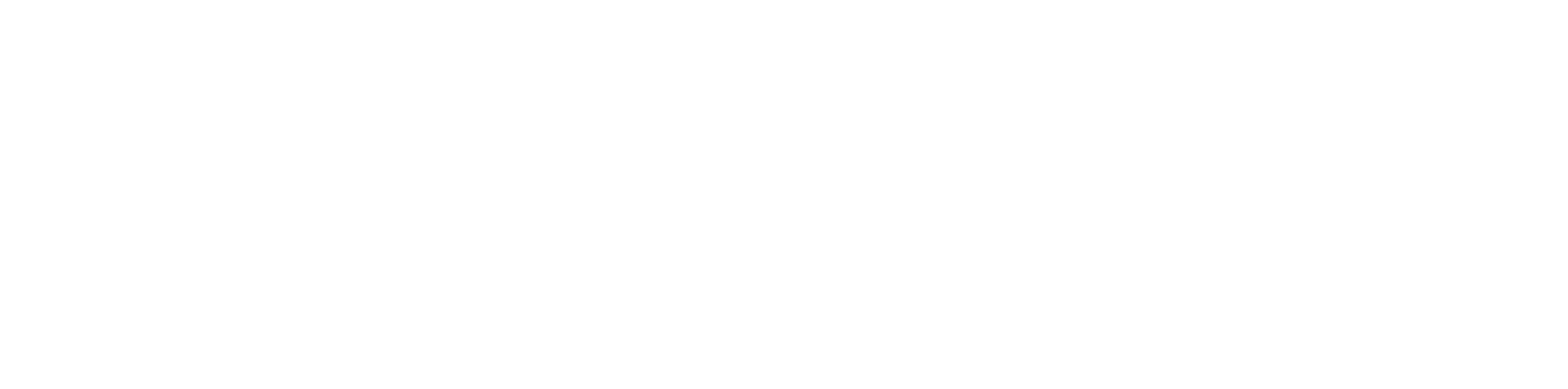 CONTINUE IN HIM
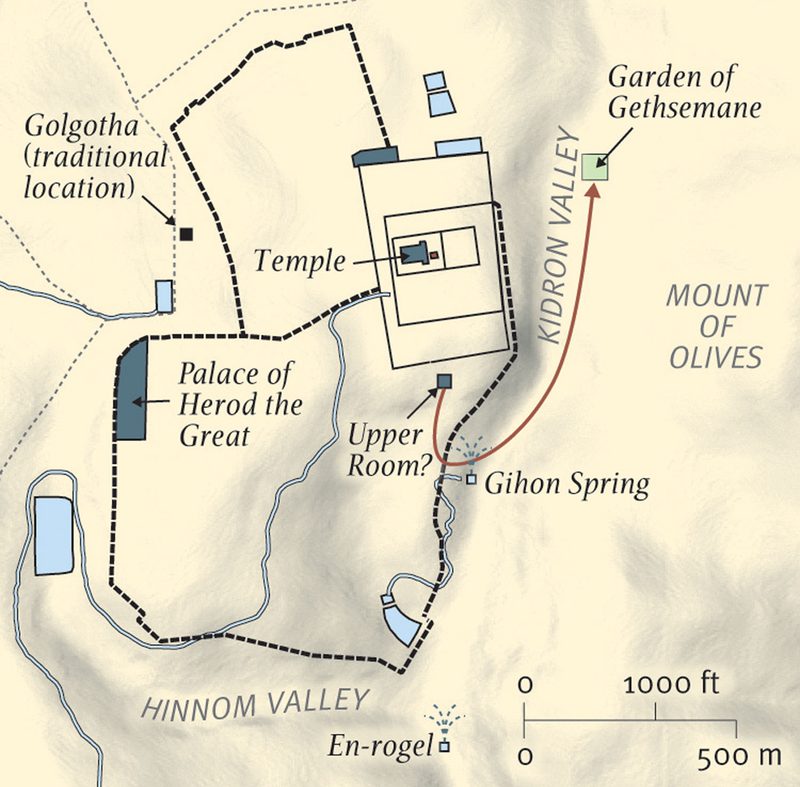 THE KIDRON VALLEY
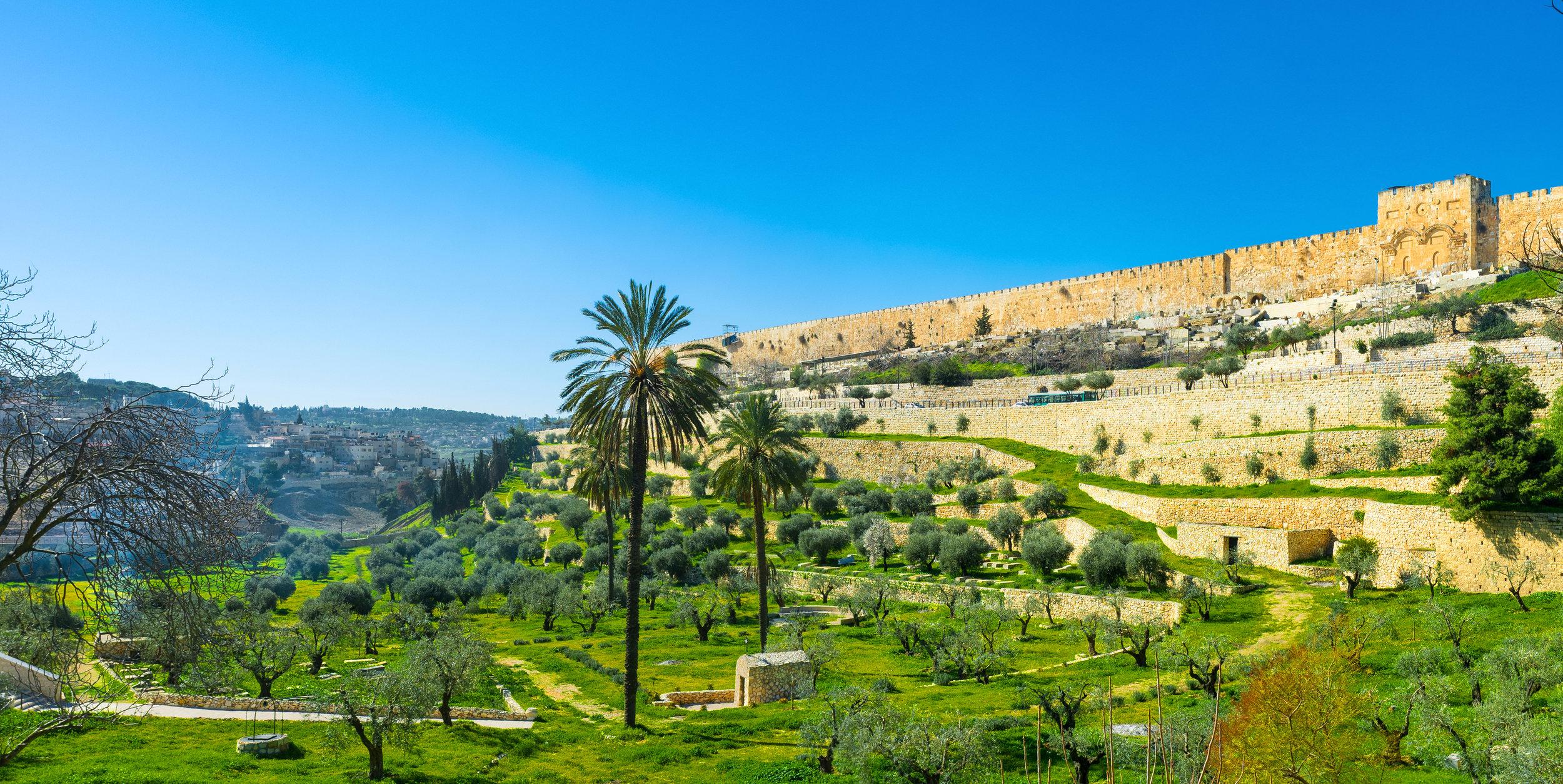 THE KIDRON VALLEY
THE PORTRAYAL 
IN THE ABIDING
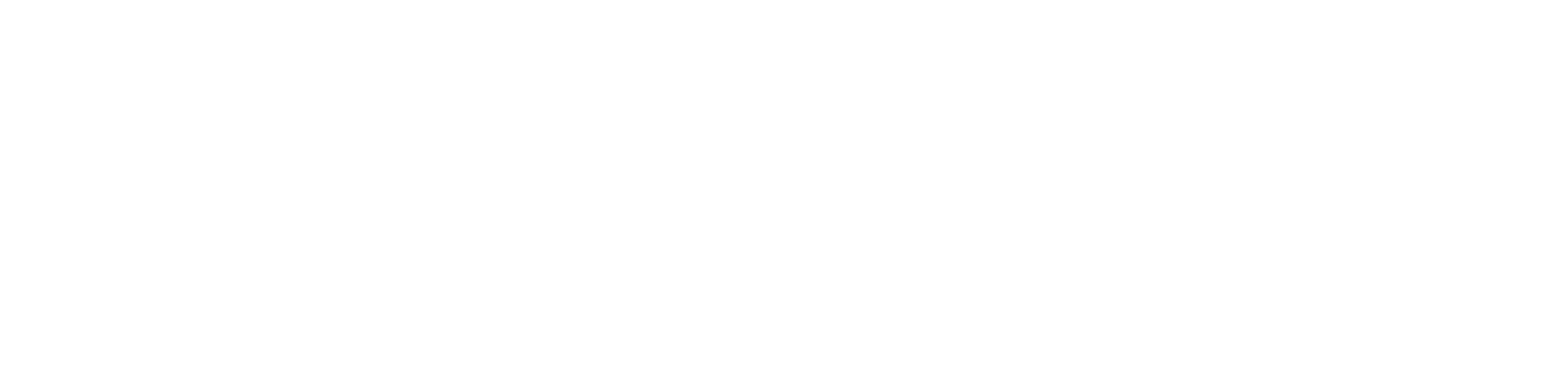 The True Vine
The Branches
The Husbandman
THE PROCESS
OF THE ABIDING
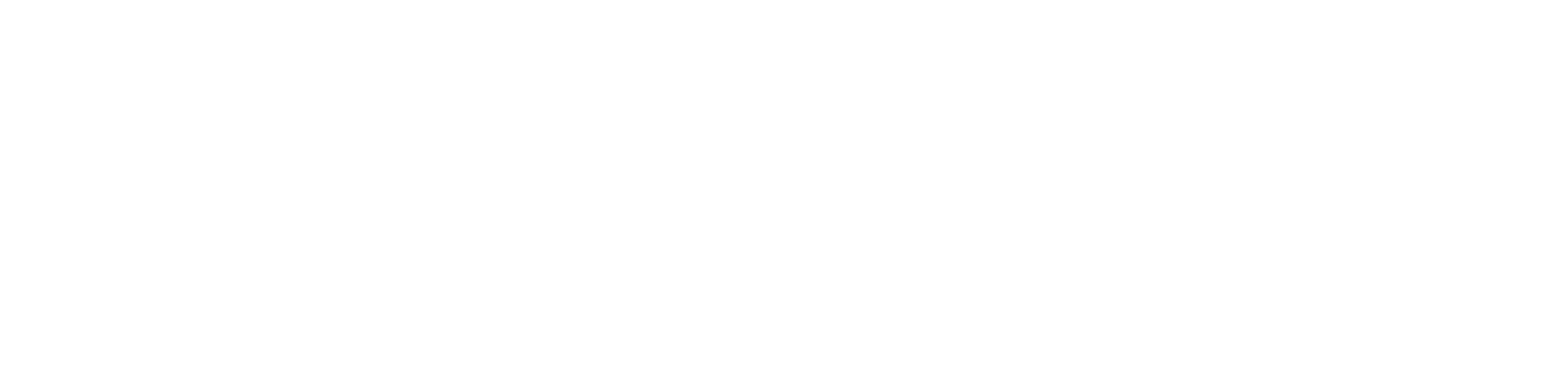 The Prerequisite
The Pruning
The Purging
The Punishment
THE PRODUCT
OF THE ABIDING
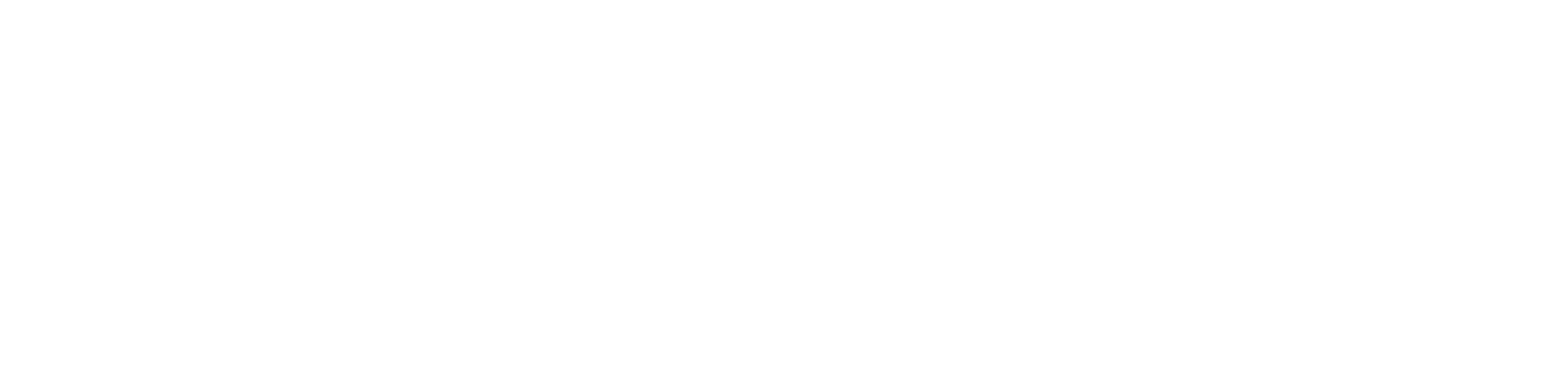 Answered Prayer
Abundant Praise
Adequate Proof
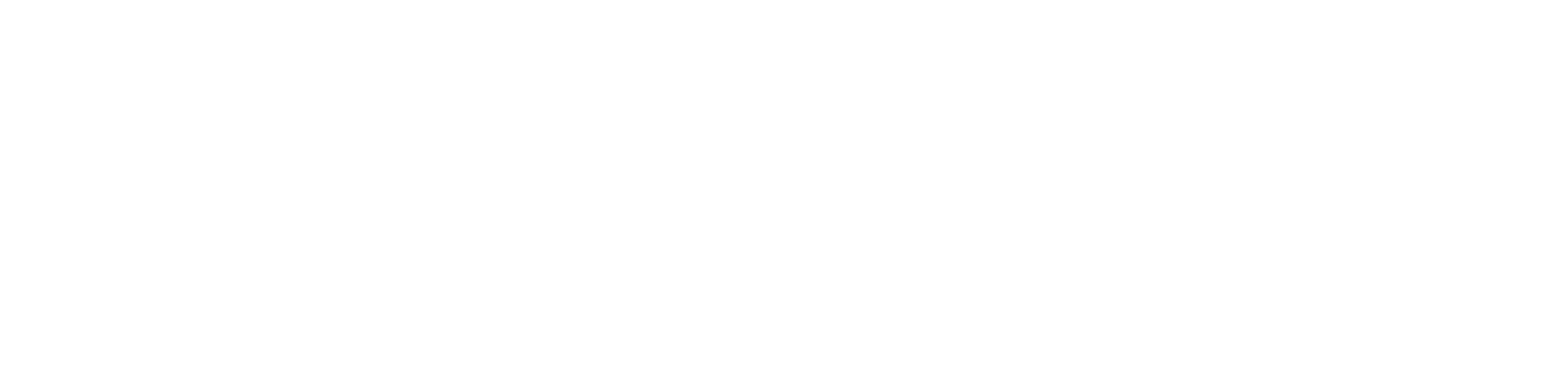 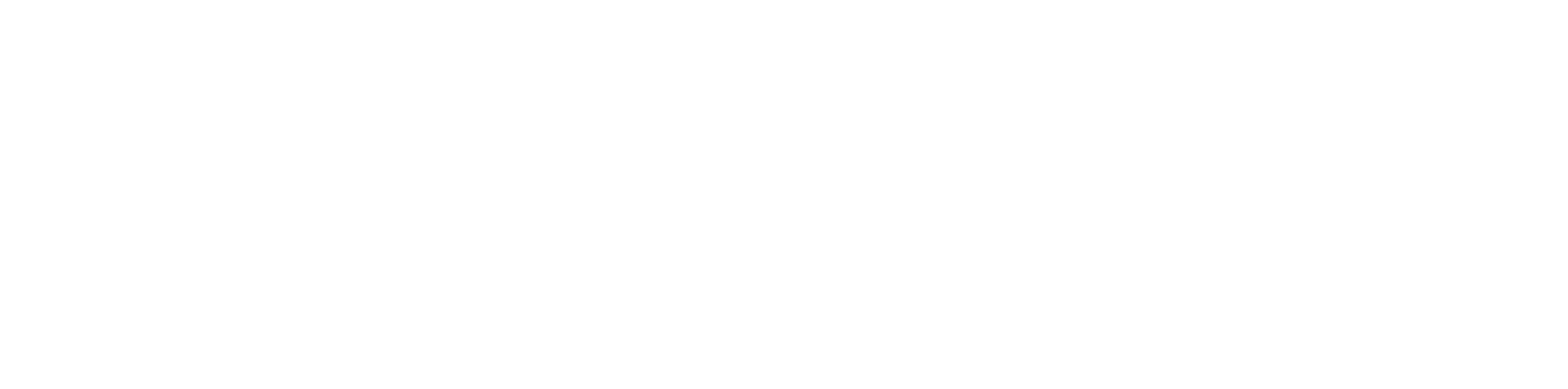